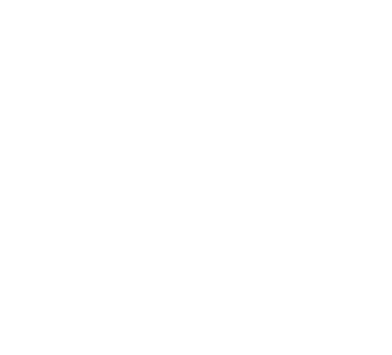 AUPN Fall Chairs Session
How to Foster Development of Junior Faculty
David B. Watson, MD
Chair, West Virginia University Neurology
None
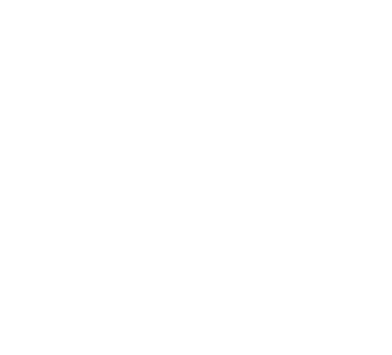 Junior Faculty Development
Context at WVU Neurology
	I’ve been chair for almost 3 years, interim chair for 2 years prior – much of what I have 		learned has been the hard way…
	27 adult neurology faculty
		16 assistant professors
		7 associate professors
		4 full professors
		16 APPs, 25 residents, 1 fellow
	9 faculty attended WVU School of Medicine
	11 completed residency at WVU
	3 others completed fellowship at WVU
	Small/Medium sized program in a small, rural state
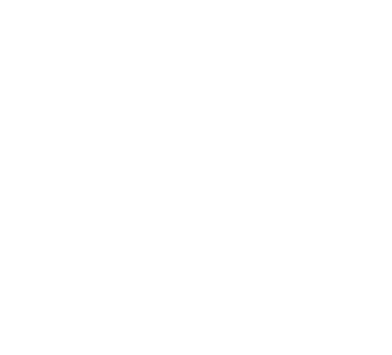 Junior Faculty Development
Setting Expectations
Encouraging Stretching
Generating Resources
Finding Mentors
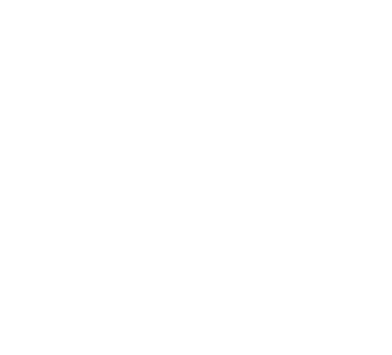 Junior Faculty Development
Setting Expectations
	At Recruitment
		What position am I trying to fill?
			Clinical? Clinician-Scientist? Teacher?
		What position do they want to fill?
		Who do they think they are/will be?
			Too many have unsupportable expectations for their careers
		Who do I think they are/will be?
		Is there a match?
			If no, MOVE ON!
		Blatant honesty is crucial at this stage – a disappointed new faculty is worse than an empty position
		In smaller programs, new faculty are more likely to need to be program builders – they need to know that
	At Start
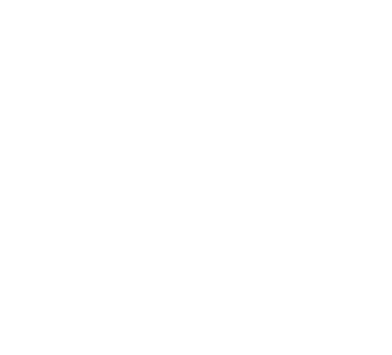 Junior Faculty Development
Setting Expectations
	At Recruitment
	At Start
		A lot of the same questions as during recruitment
		What do they want to be doing in 3-5 years?
			Is this realistic?
			Is this what the department needs?
			How can I facilitate this?
		What is their plan to get there?
			Have them write it out.  Action Plan.
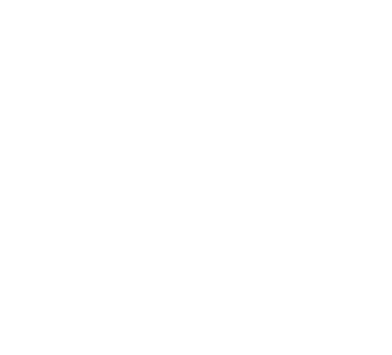 Junior Faculty Development
Setting Expectations
	At Recruitment
	At Start
		Do they need a mentor? If so, what type?
			More on this later…
		Encouraging academic stretching
			Don’t get completely locked into one pathway.
			But don’t force everyone to be a “triple threat”.
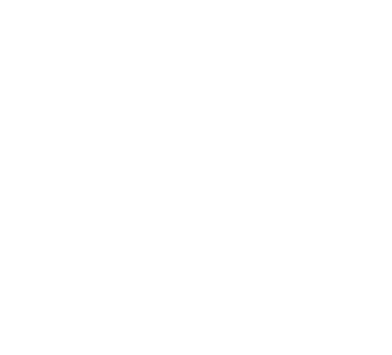 Junior Faculty Development
Encouraging Academic Stretching 
	Teaching
		Teaching is generally undervalued
			Doing it well: 
				takes time
				generates zero RVUs
				is too often only recognized by those being taught
		Lots of opportunities to be a teacher
			Residents and students at the bedside
			Pre-clinical med students and undergrads
		Take advantage of invited lectures
			CV boost
			Referral connections
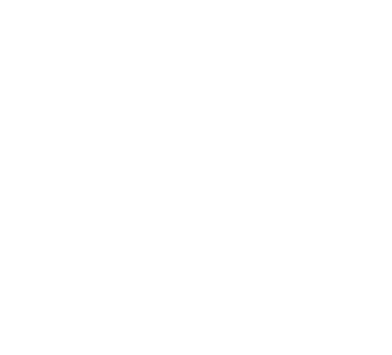 Junior Faculty Development
Encouraging Academic Stretching 
	Advocacy
		Professional Advocacy
			Involvement in professional societies
			Neurology on the Hill
			Local and state scope of practice issues
		Patient Advocacy
			Is anything more rewarding than winning a Peer-to-Peer authorization?
			Most diseases have patient advocacy groups – partner with them
		Burnout Suppression
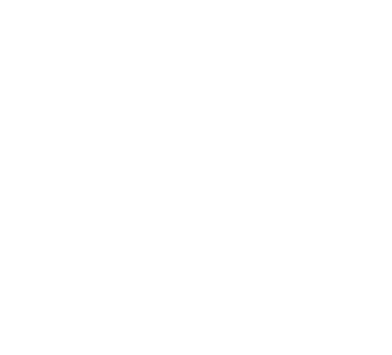 Junior Faculty Development
Generating Resources
	Supporting non-clinical work for the academic clinician 
	*It’s “work”, not “protected time”
	
	Challenges:
		Finances in a silo
		Trade-offs to hospital-based support (who is in control)
		Neurology “downstream” revenue is someone else’s 						“upstream”
		NIH cap mismatch with reality
		Funding the work necessary to get funding in the first place
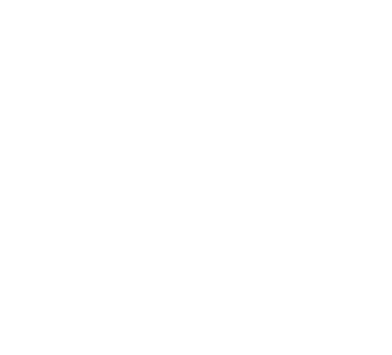 Junior Faculty Development
Generating Resources –supporting non-clinical work for the academic clinician 	
	
	Opportunities
		Need strong relationship with accountant/business admin in department
		Build relationships with institution finance leadership
		Use job offers to show value of neurology
		Generate and utilize philanthropy
		Dig into the downstream revenue
			Learn to read financial statements for accuracy AND fairness
		Investigate institutional support programs, grants, etc.
		Learn to read research related financial statements – why doesn’t research revenue count the same as 		clinical revenue?
		Shark Tank – what is the business proposition that can justify this time?
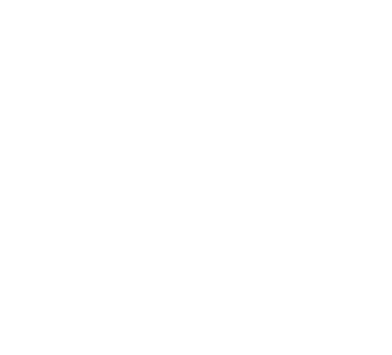 Junior Faculty Development
Mentors
	Does everyone need one?
		Yes, but not everyone NEEDS one 
	Who will be a good mentor?
		Is there a required grey hair ratio?
	In smaller programs, often fewer mentors
	How to incentivize mentorship
		Good will only goes so far
	Avoid mentor burnout
		Rotate
		Recognition
		Reward
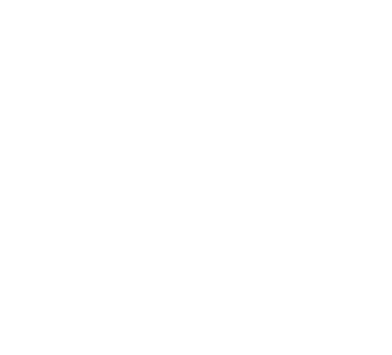